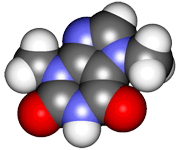 CHE2060 Lecture 6: Chirality
6.1:  Symmetry & asymmetry
 
6.2: Nomenclature of stereocenters

6.3: Properties of asymmetric molecules

6.4: Optical isomerism

6.5: Fisher projections

6.6: Molecules with two stereocenters

6.7:  Resolution of enantiomers

6.8: Stereocenters other than carbon
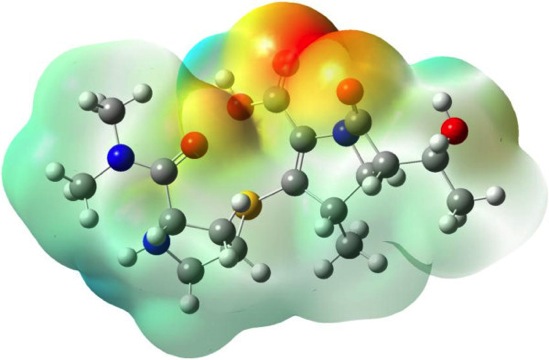 Daley & Daley, Chapter 11
Chirality
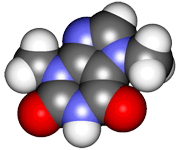 More than one stereocenter
Multiple chiral carbons & diastereomers
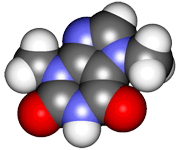 Not all pairs of stereoisomers are enantiomers or mirror images.These are both 3-chloro-2-butanol, and they are diastereomers.
Diastereomers: stereoisomers that are not enationmers.
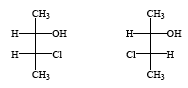 S
S
R
S
Conformation @ C3
has been switched.
Each of these diastereomers has a mirror image enantiomer. Draw them!
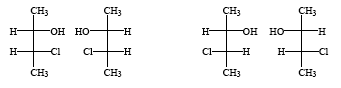 How many stereoisomers can a molecule have? Well, if it has n chiral carbons, there can be 2n stereoisomers.
D&D, p.556 -
[Speaker Notes: M]
Meso isomers
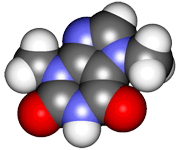 Meso compounds: another form of stereoisomer defined by an internal plane of symmetry (internal reflection).
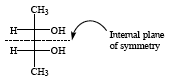 Meso compounds have no optical activity.
In meso compounds the groups at C2 & C3 are the same… 

…but the conformations at  C2 & C3 are opposite.
D&D, p.557 -
[Speaker Notes: M]
Meso examples
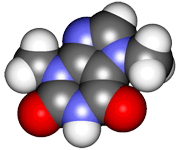 For each compound shown here:
Mark chiral carbons
Determine whether they are R or S
Are any meso?
Which are optically active?
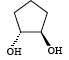 *
*
R
R
meso
S
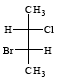 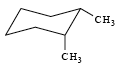 S
*
*
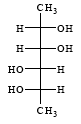 S
*
*
*
R
S
*
S
*
S
*
S
All but the cyclohexane are optically active.
D&D, p.557 -
[Speaker Notes: M]